Photo courtesy of ChrisK4u @flickr.com) - granted under creative commons licence - attribution
Starter Activity
What special Christian ceremony are we going to be learning about? 
Look at the photographs for clues.
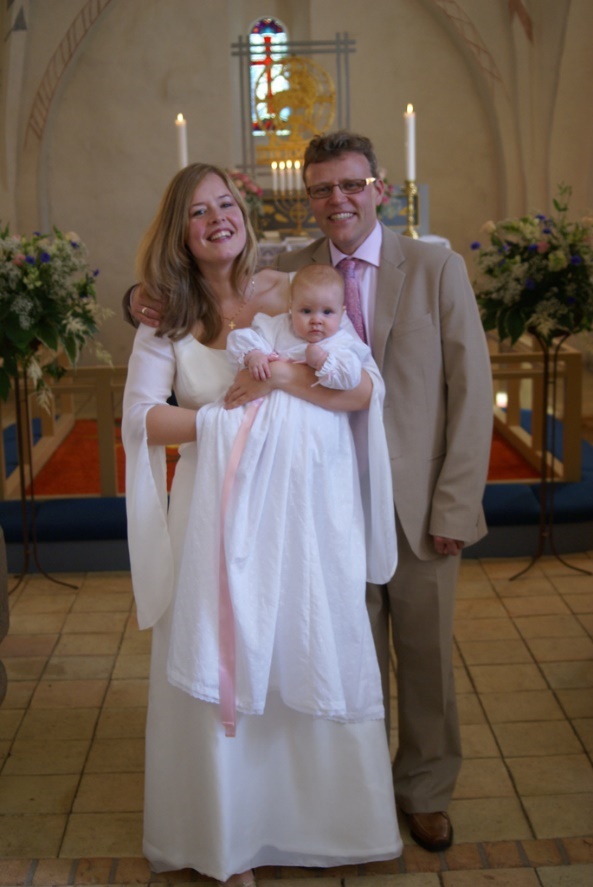 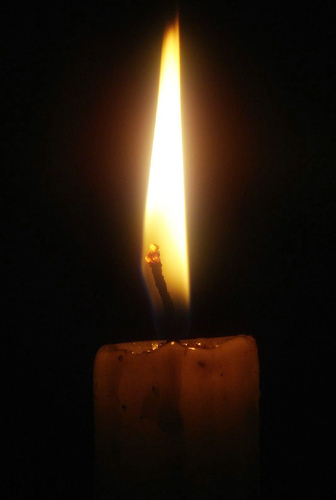 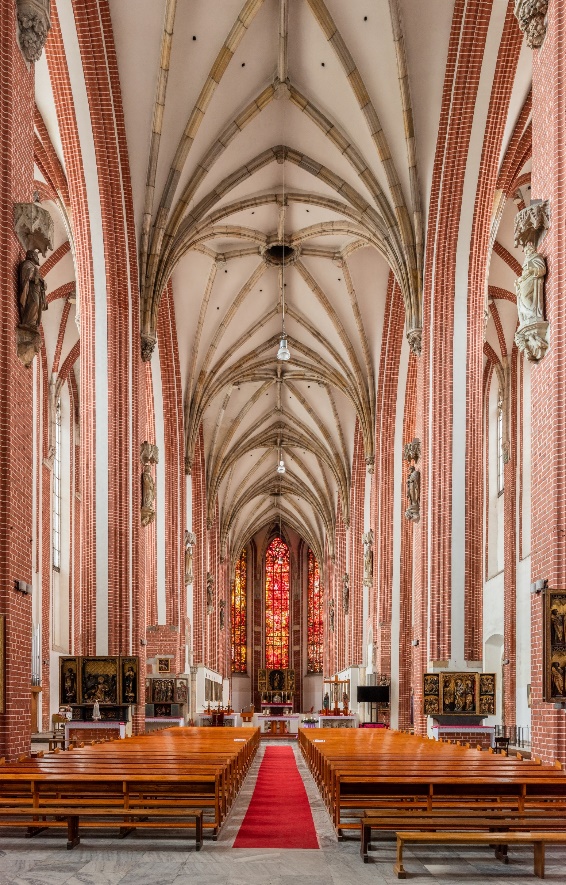 Photos courtesy of NCBrian, jenfagon and PhylB (@flickr.com) - granted under creative commons licence – attribution
Photos courtesy of archer10 (Dennis), kkalyan and NCBrian @flickr.com) - granted under creative commons licence - attribution
Learning Objective
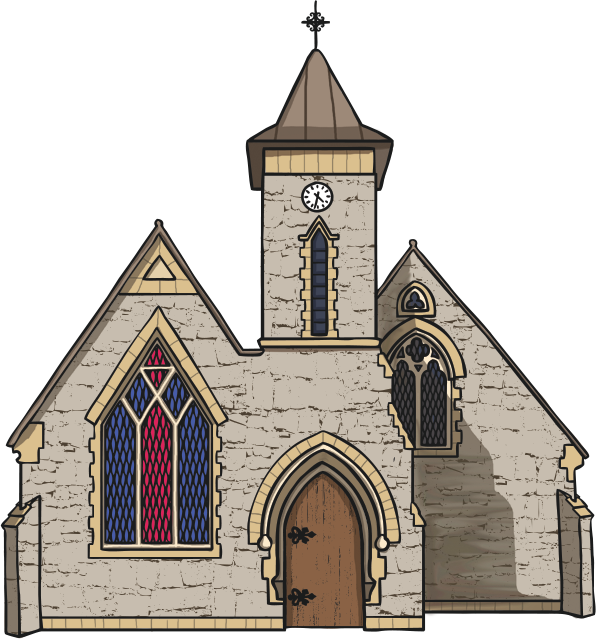 To learn about what a Baptism is.
What happens during this special ceremony.
Why it is important to Christians.
Success Criteria
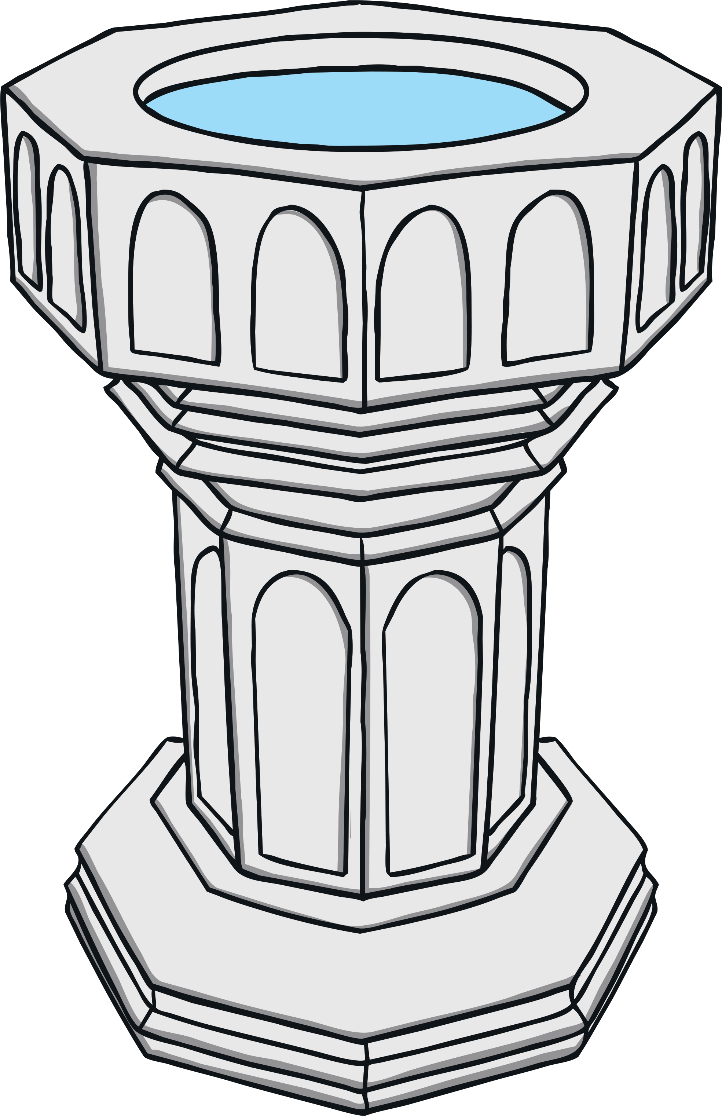 I can explain who can be baptised.
I can describe what happens during 
a baptism service in church.
I can name special objects 
needed for a baptism.
I can explain why it is an important 
ceremony for Christians.
What is a Baptism?
A baptism is a way to receive an infant or an adult into the Church and is a sign of becoming a Christian.

A person of any age can be baptised. Some churches specialise in adult baptisms or Believer’s Baptisms.
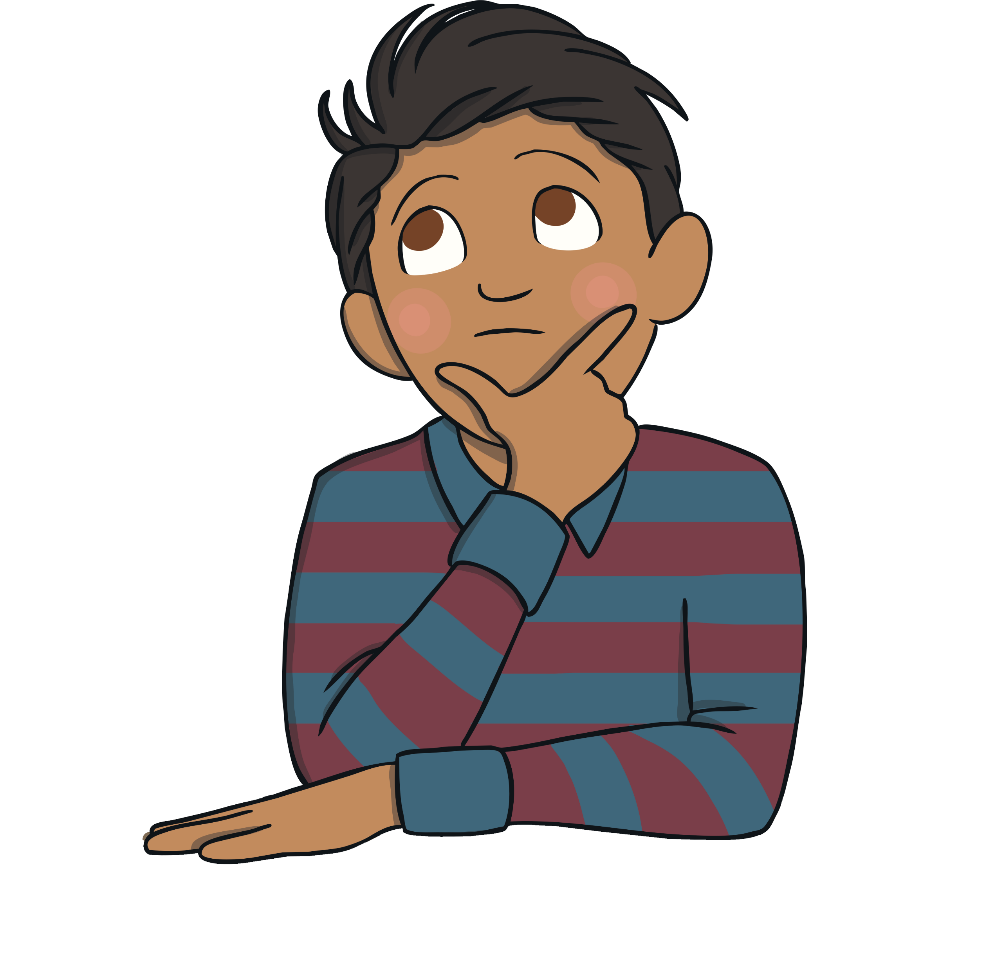 What happens when a baby is baptised?
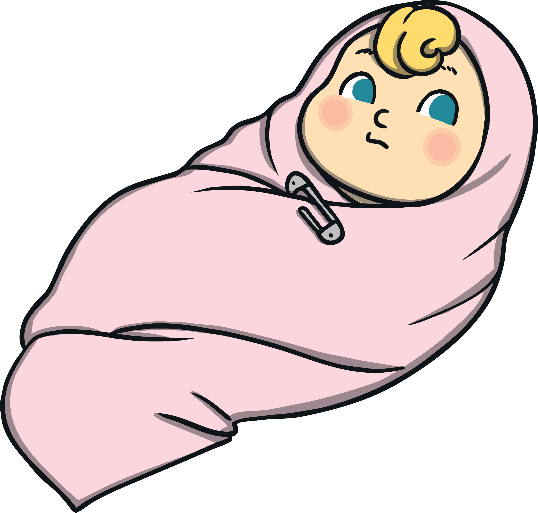 Special People
Godparents are an important part of the baptism service. 

Before the baptism, the parents of the baby choose godparents to help them to look after their child.

Along with the parents of the baby at the baptism, the godparents say they believe in God then make special promises to look after the child and help him or her to grow up to be a good Christian person.
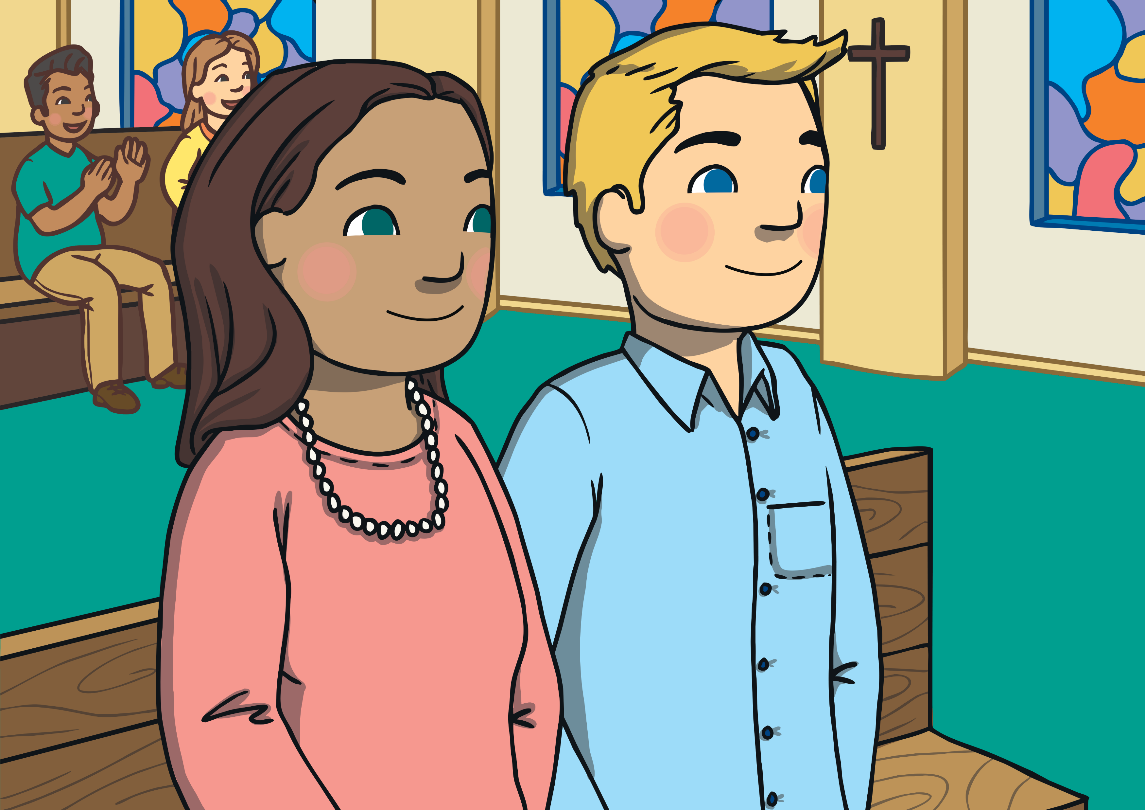 Special Objects
The baby will wear a special outfit because a baptism is a very special occasion in their life.
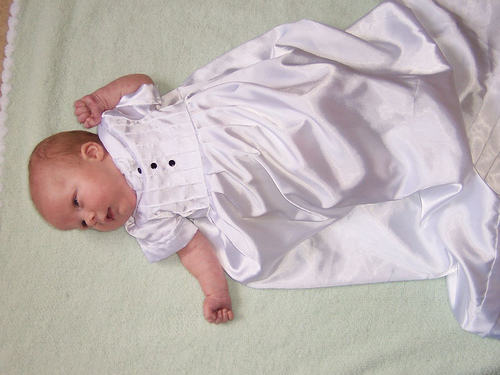 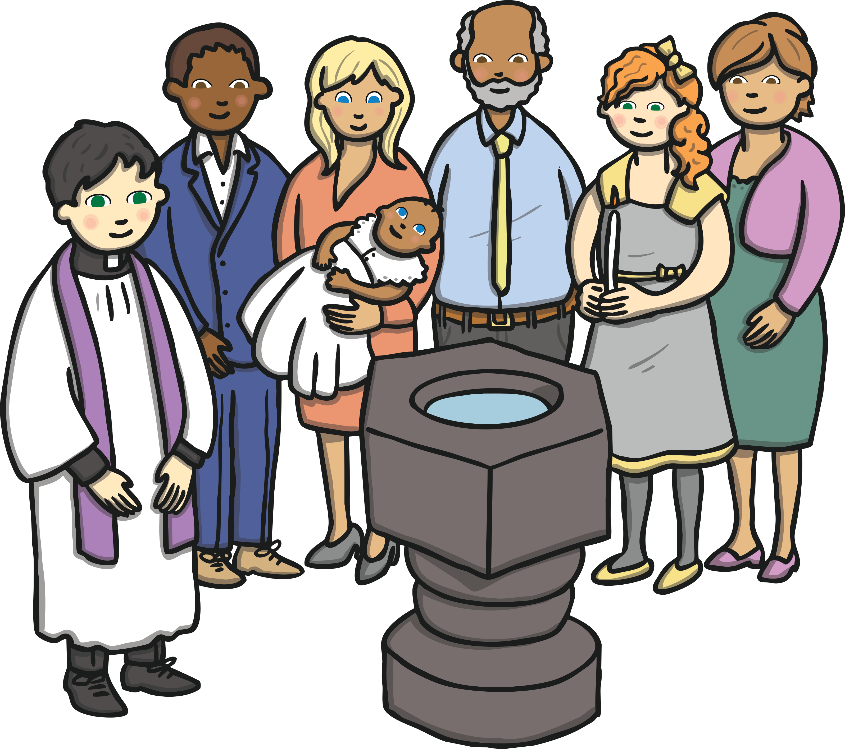 Photos courtesy of NCBrian, jenfagon and PhylB (@flickr.com) - granted under creative commons licence - attribution
Special Objects
The vicar pours water into the font then blesses it. The baby has some of this special water poured over their head to show that the baby is clean, pure and a new member of God’s family. The vicar may use special oil to sign a cross on the baby’s forehead. A candle may also be given to represent the baby being a light in God’s world.
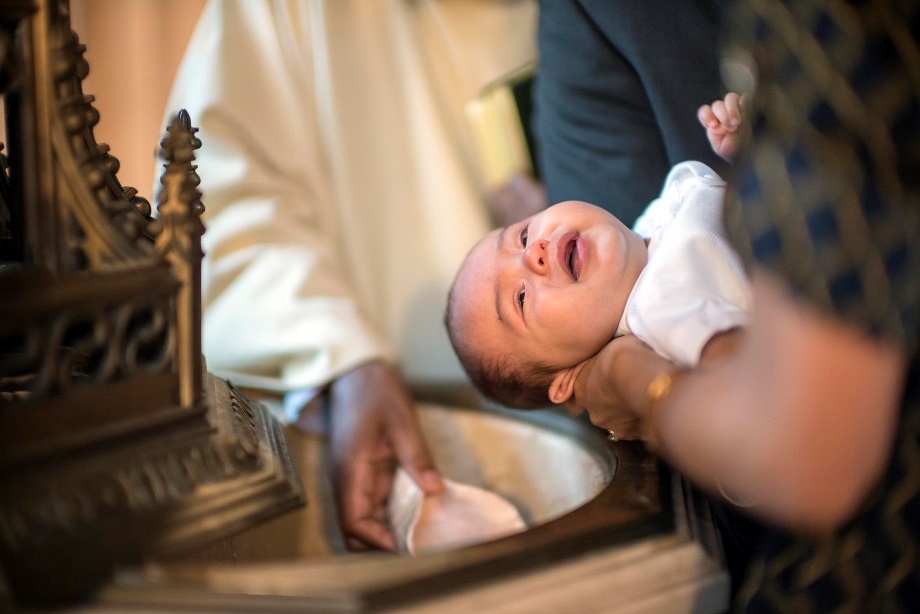 The vicar says important words as 
the water is poured over the baby’s 
head.
'I baptise you in the name of the
Father, and of the Son, and of the 
Holy Spirit, Amen’.
Special Objects
Once the baby has been baptised, the parents will be given a certificate to show this has happened and a candle which the baby can keep to always remind them that they are a part of God’s family.
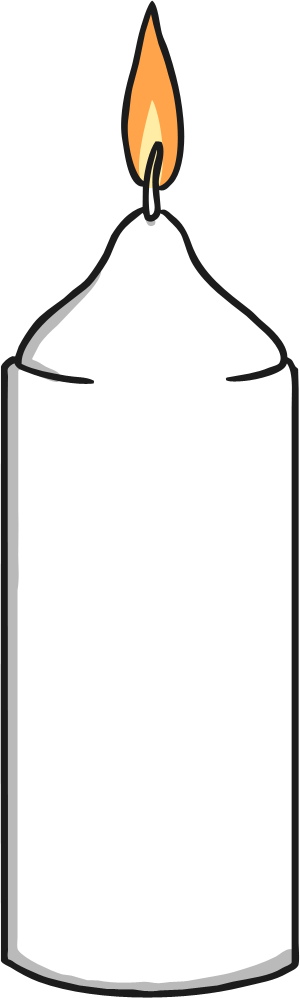 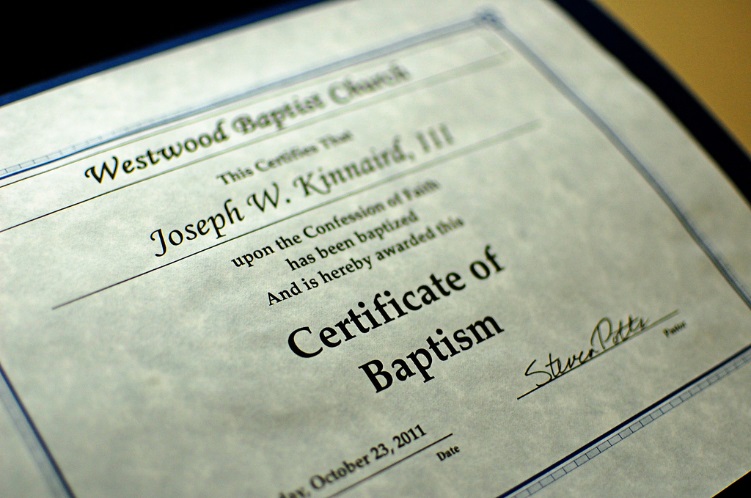 Photos courtesy of archer10 (Dennis), kkalyan and NCBrian @flickr.com) - granted under creative commons licence - attribution
A Baptism Service
Watch a real baptism ceremony. Can you spot the baby, parents, godparents and font?
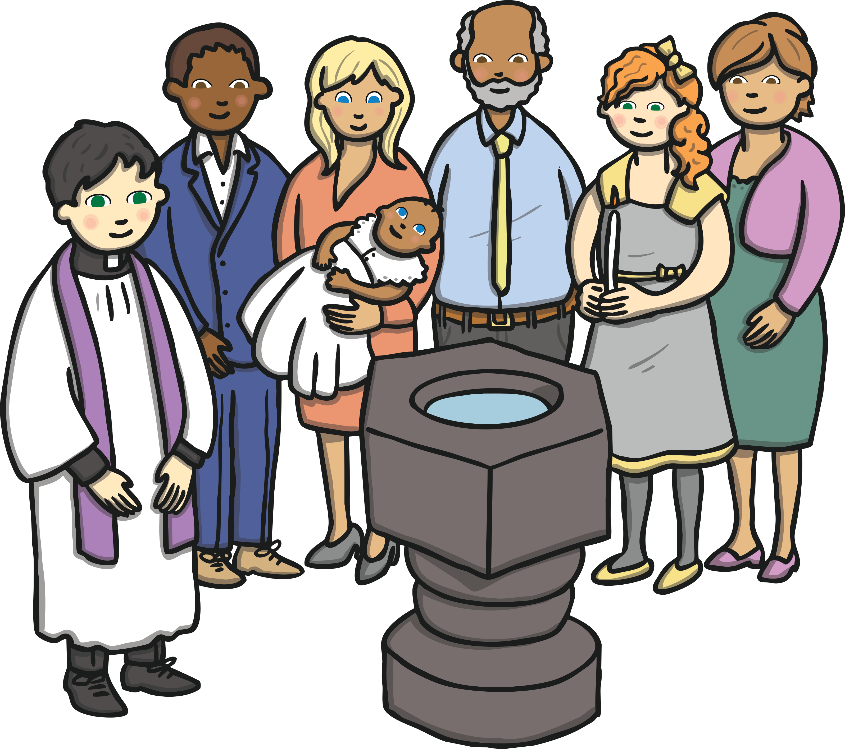 Who else is there?
What else happens?
http://www.bbc.co.uk/learningzone/clips/a-christian-baptism/5963.html
Match Up Activity
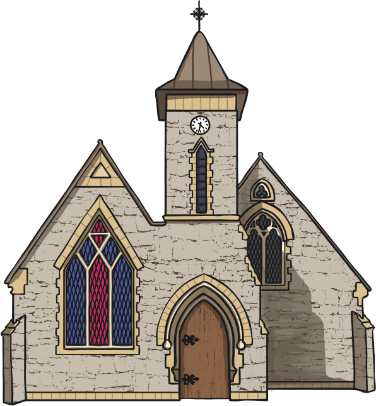 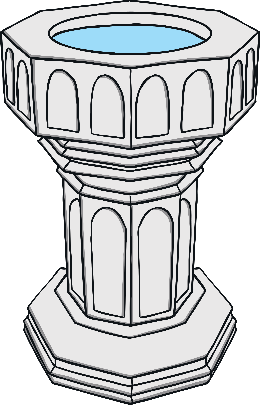 church
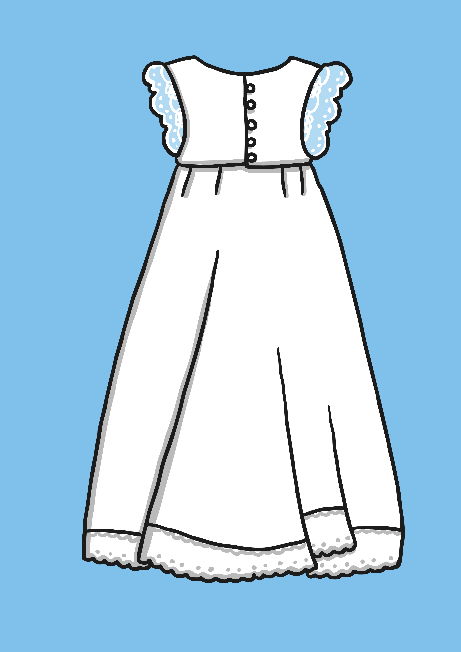 font
gown
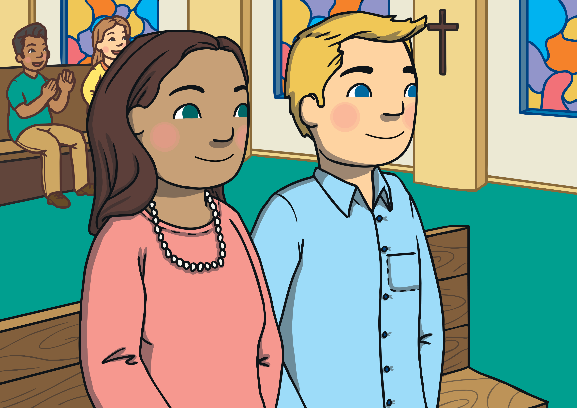 godparents
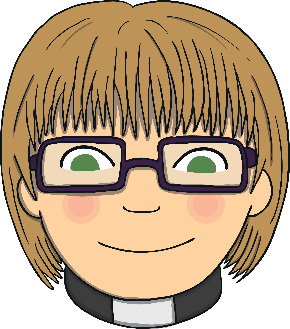 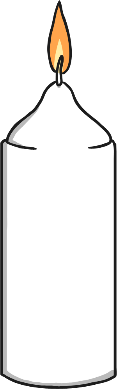 candle
vicar